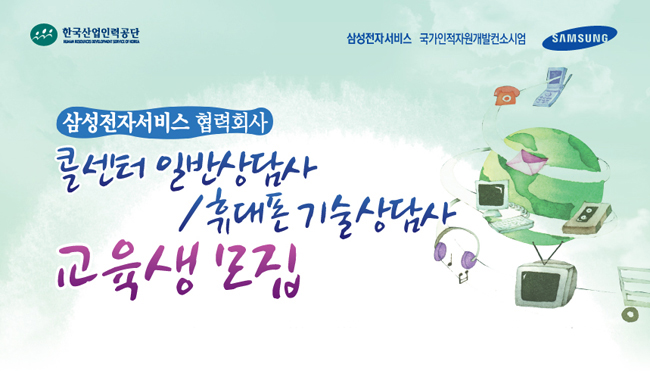 문의처 : 062-250-3510~1
웹접수 : edu.samsungsvc.co.kr
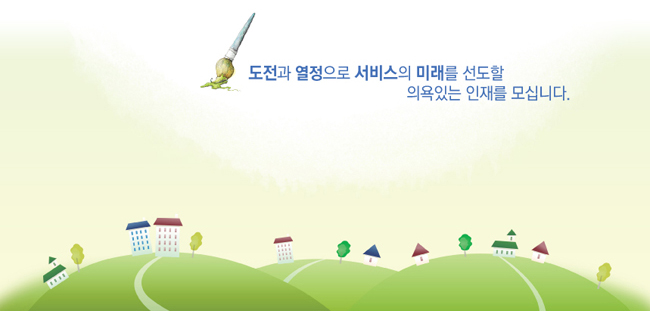